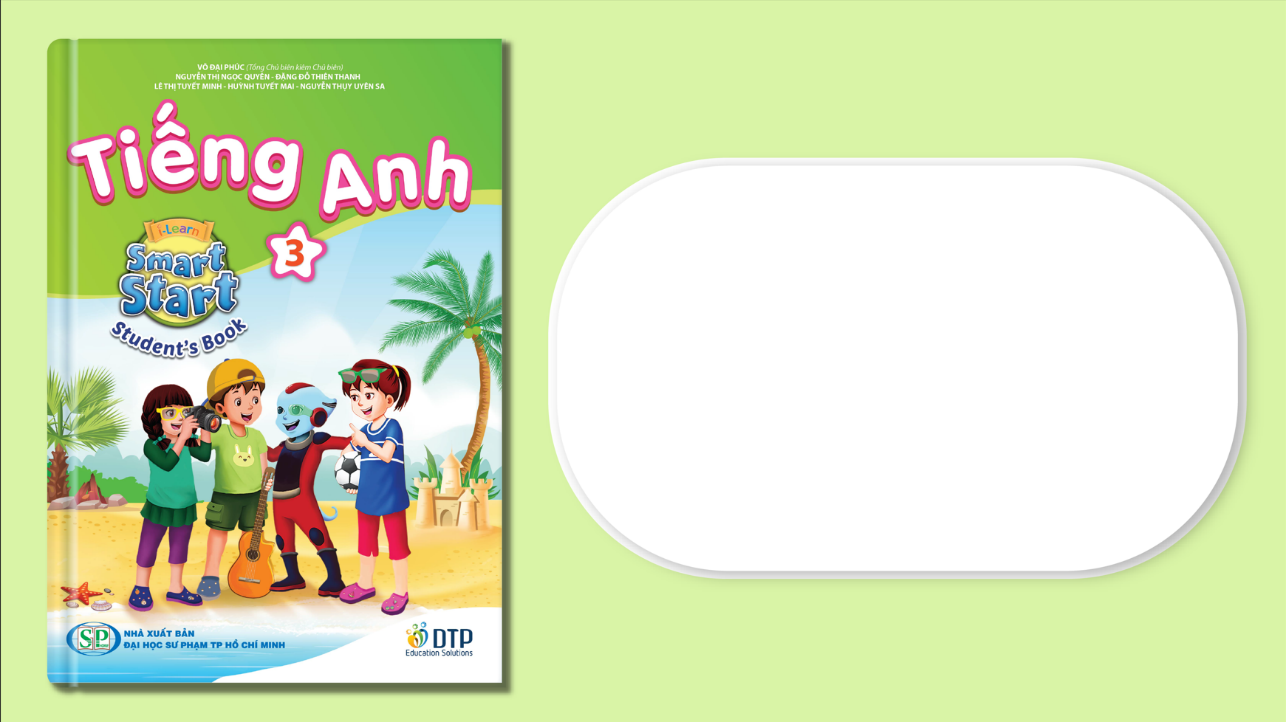 Unit 6: Clothes
Lesson 3.1
Page 88
It’s time to learn …
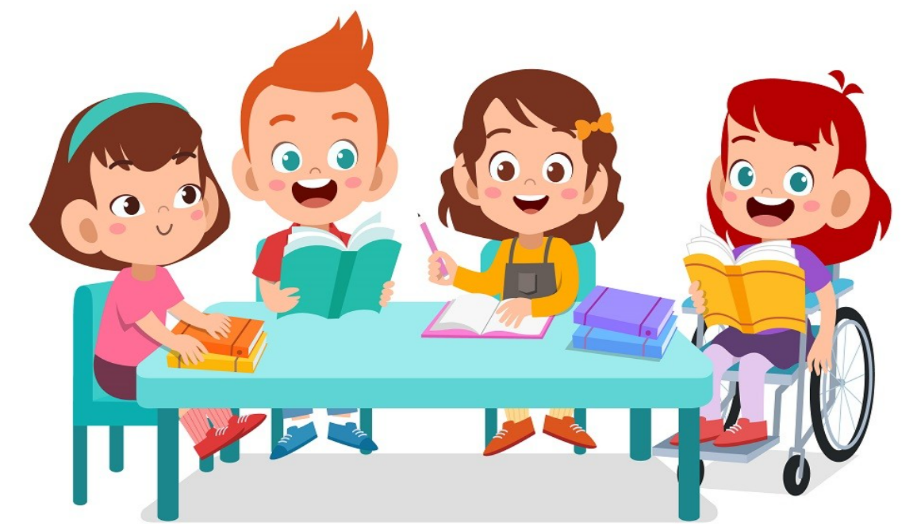 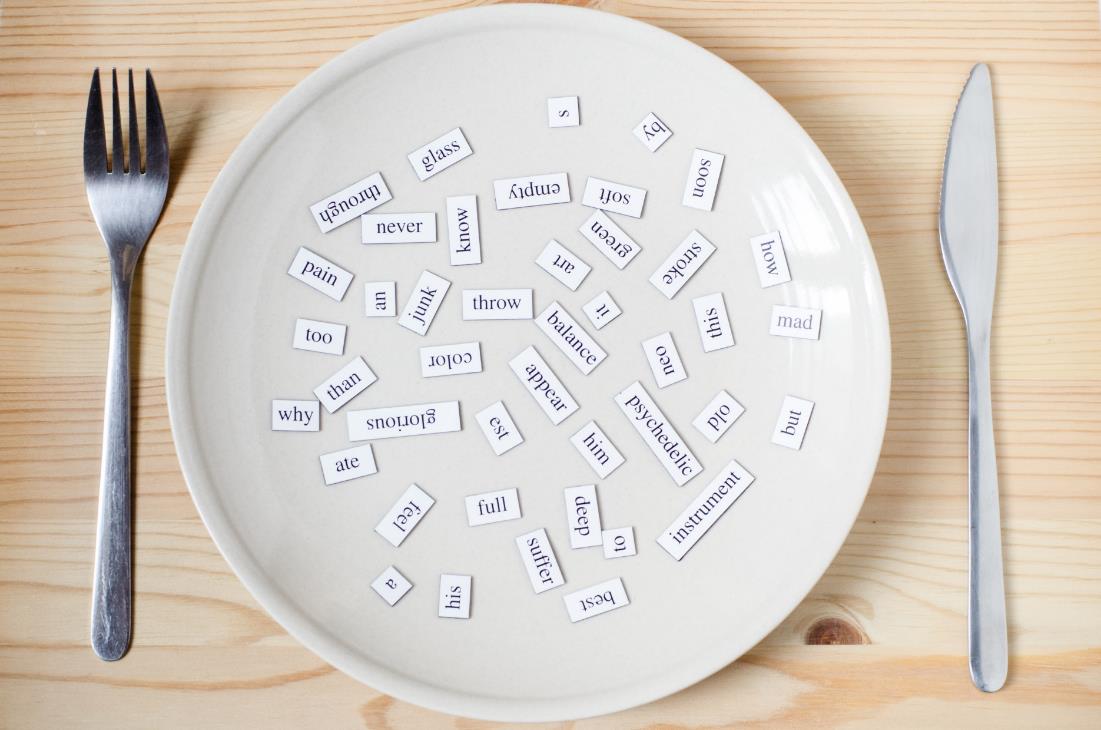 New words
belt,
 scarf,
 sweater,
 pajamas,
 skiing.
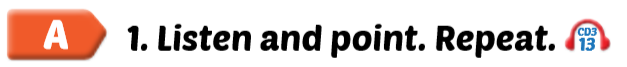 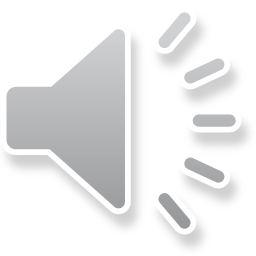 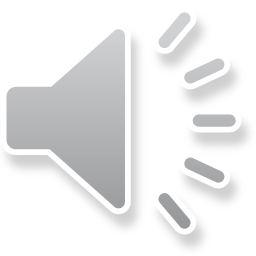 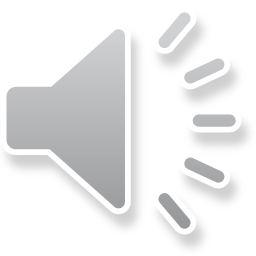 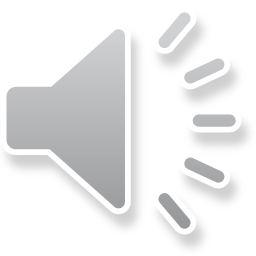 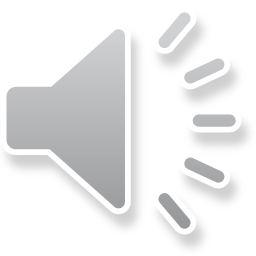 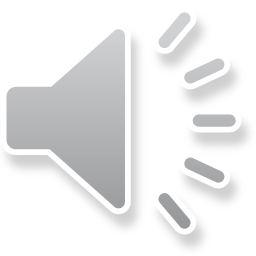 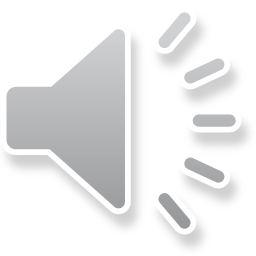 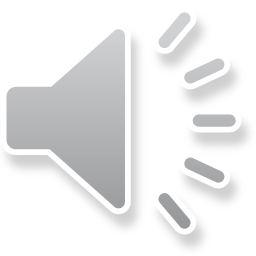 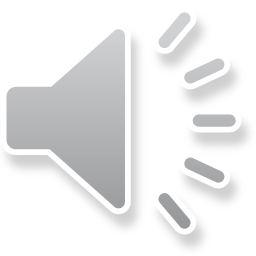 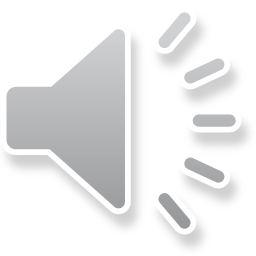 Click each English word to hear the sound.
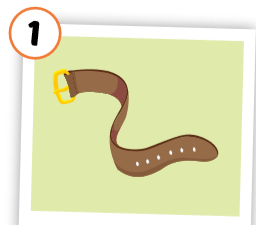 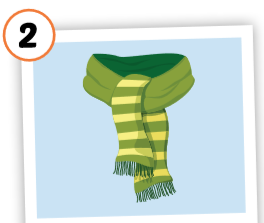 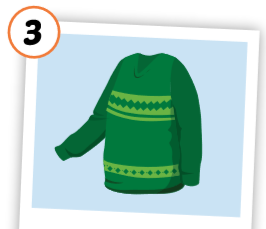 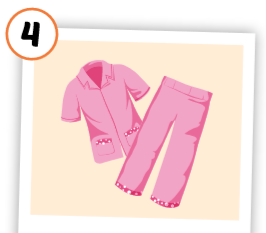 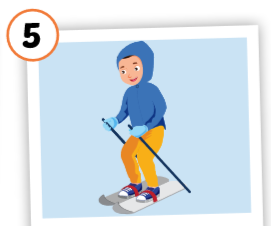 belt
scarf
sweater
pajamas
skiing
/belt/ 
thắt lưng
/ skɑːrf / khăn choàng
/ ˈswetər / 
áo len
/ pəˈdʒæməz / quần áo ngủ
/skiːɪŋ/
trượt tuyết
[Speaker Notes: GV giới thiệu từ vựng, CCQ]
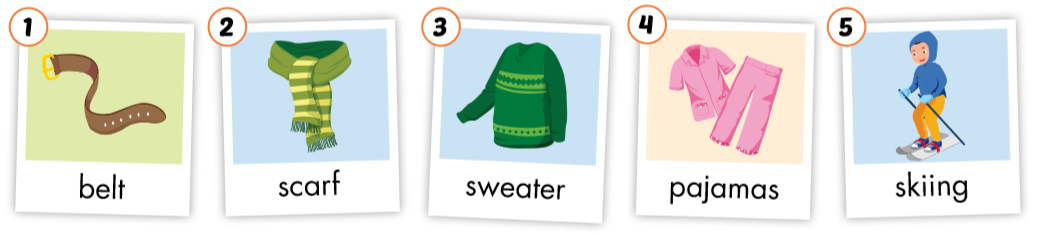 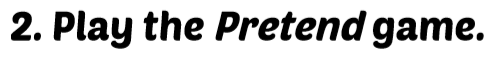 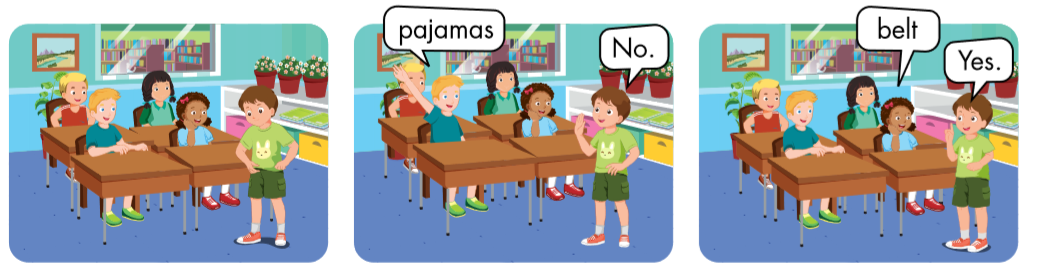 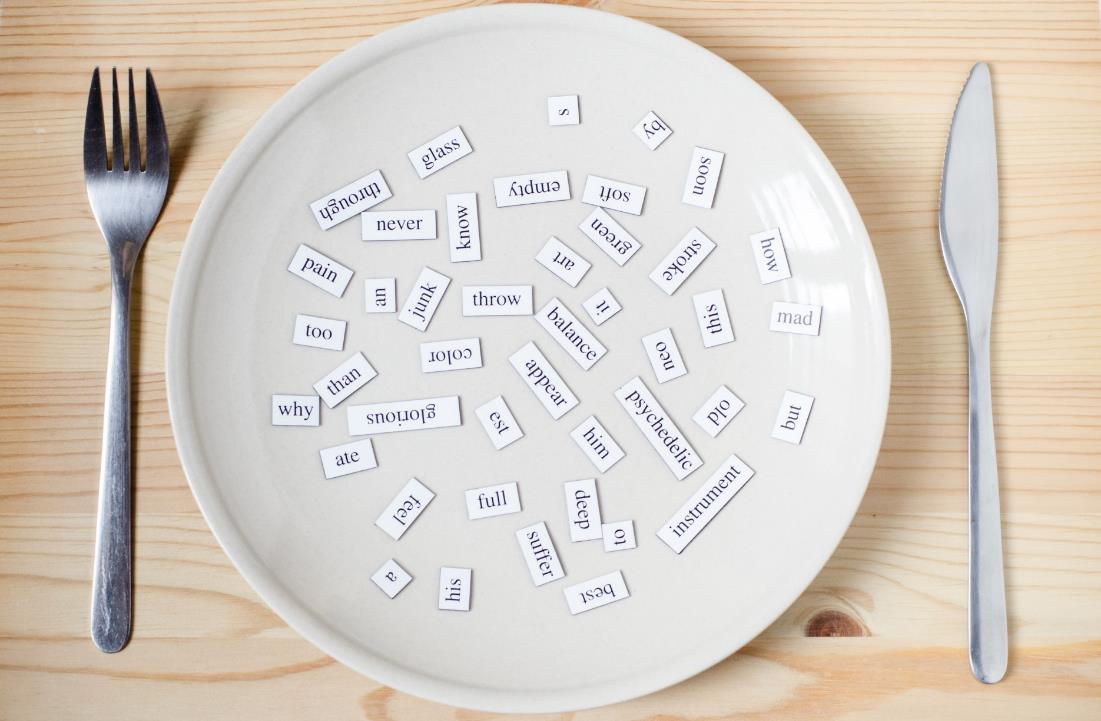 Structures
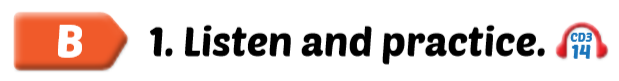 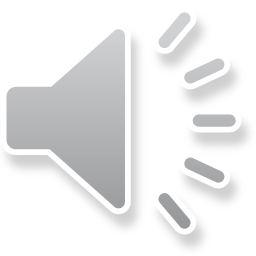 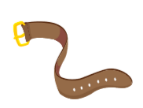 Is that your belt?
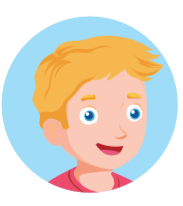 Yes, it is. /No, it isn’t.
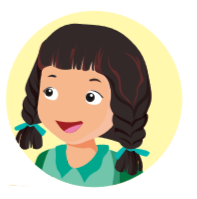 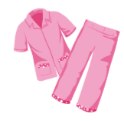 Are those your pajamas?
Yes, they are./No, they aren’t.
Put the pictures in the right group.


Are those…?
Is that …?
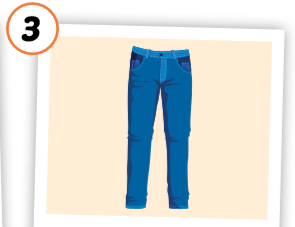 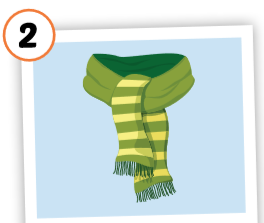 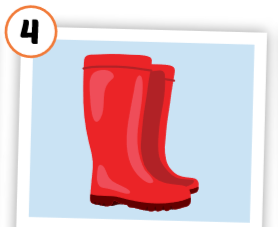 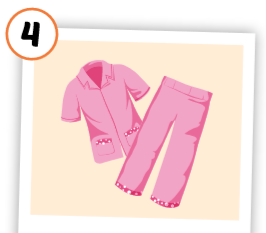 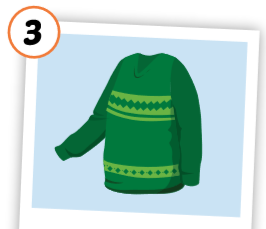 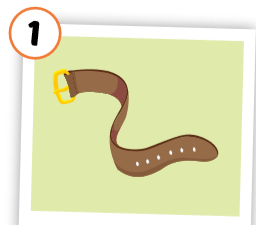 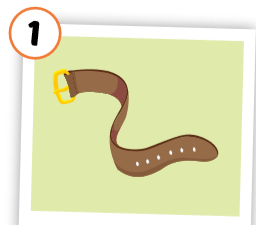 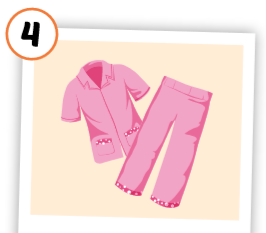 2
1
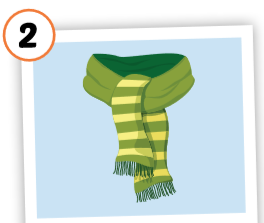 SPIN
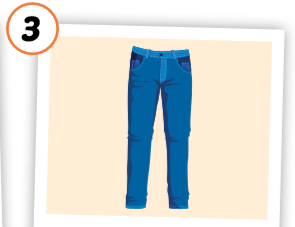 5
6
3
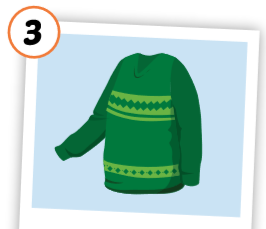 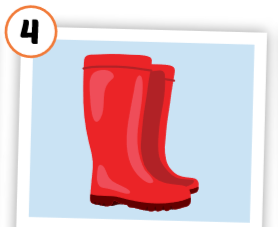 6
4
5
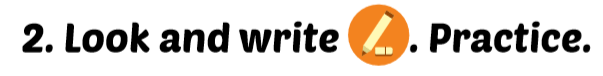 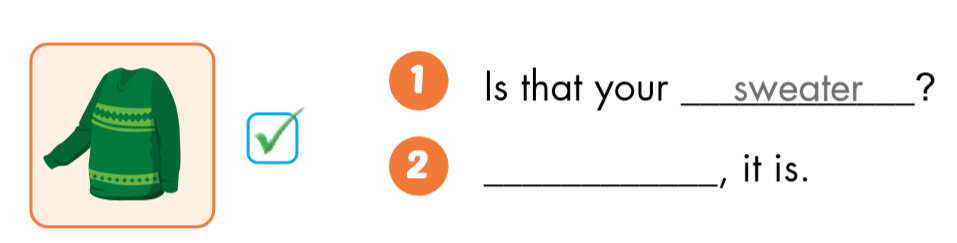 sweater
Yes
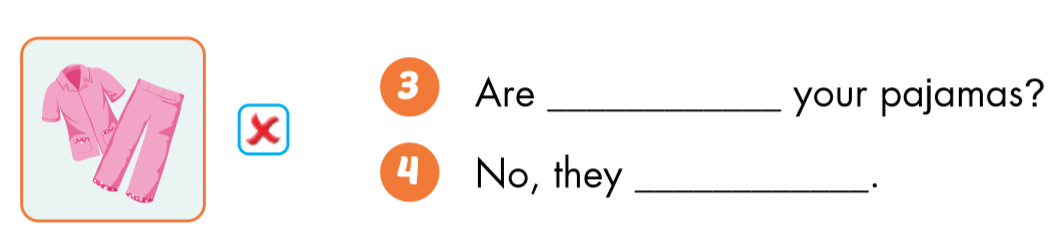 those
aren’t
A. Look and circle.
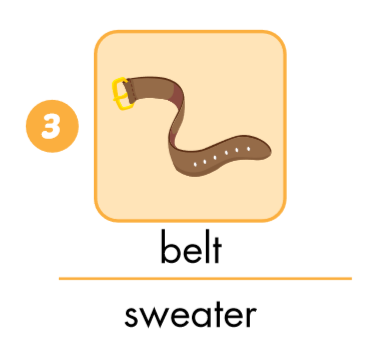 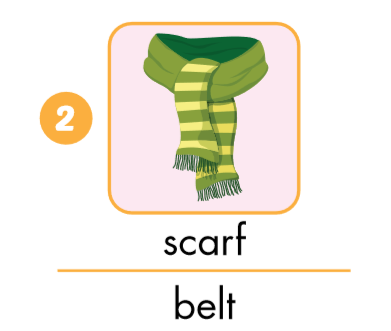 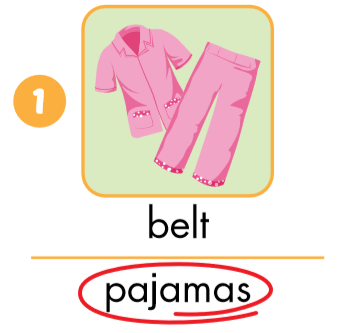 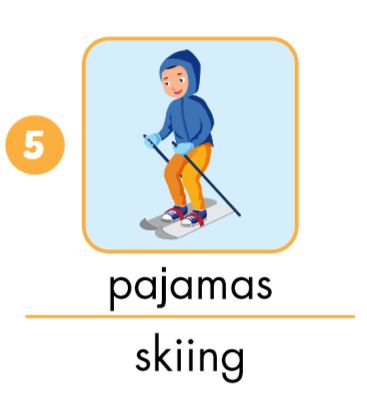 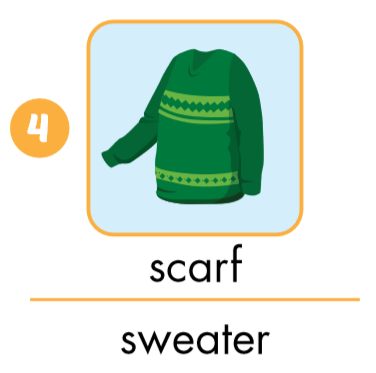 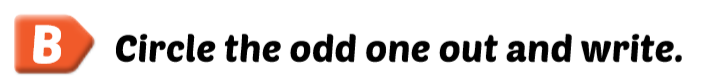 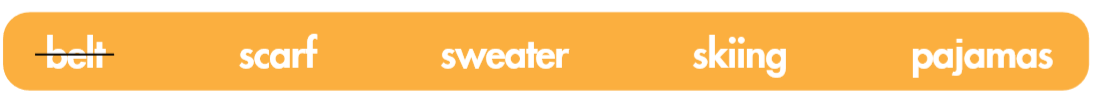 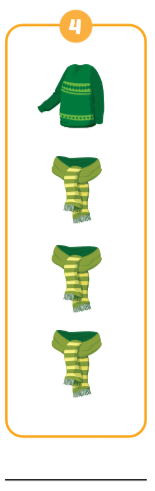 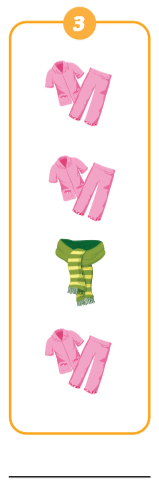 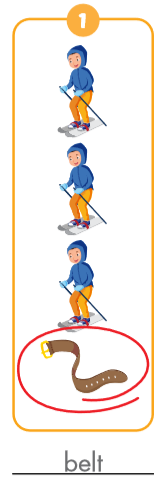 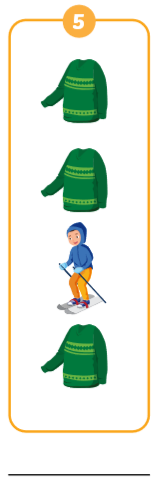 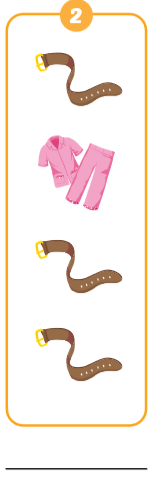 v
skiing
sweater
pajamas
scarf
belt
Let’s draw!
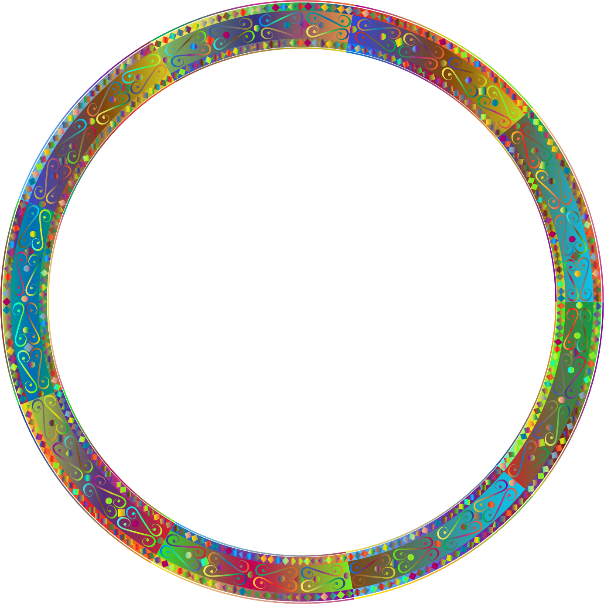 Work in pairs.
Draw your clothes thing.
Tell your friend about your picture.
[Speaker Notes: 134722862]
Today’s lesson
Vocabularies

belt, 
scarf, 
Sweater,
pajamas,
skiing.
Structures/ Sentence patterns

Is that your belt? 
Yes, it is./No, it isn’t
Are those your pajamas? 
Yes, they are./No, they aren’t.